Mathematics in Ancient Egypt
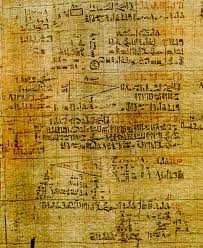 This is part of the Rhind papyrus.
It was produced by the Ancient Egyptians about 1650 BC – that’s over 3500 years ago!
It asks mathematical questions about triangles and shows how the Ancient Egyptians would have used mathematics to design the pyramids.
The Ancient Egyptians really excelled in medicine and applied mathematics.
They used a decimal system involving seven different symbols.
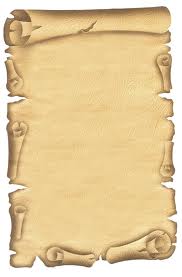 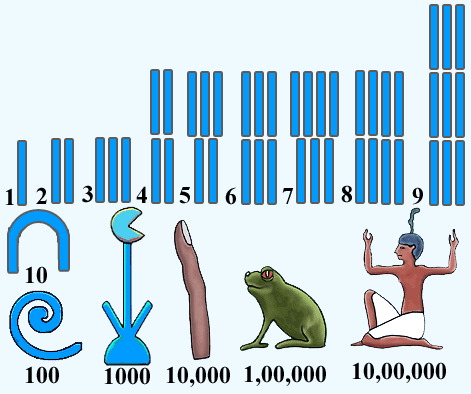 Make notes to help you remember these.

Then use your notes to work out what the numbers on the next slide are.
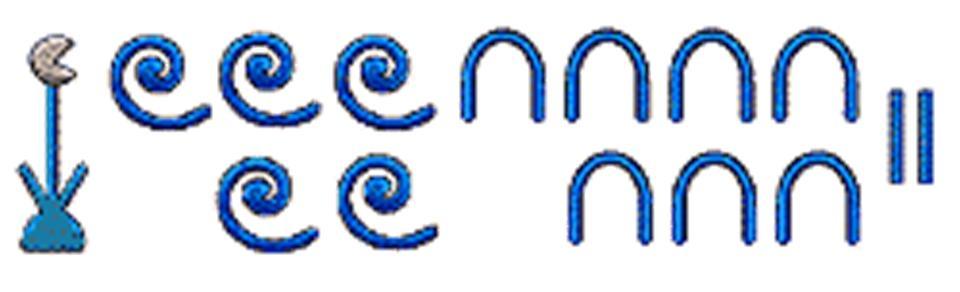 1)
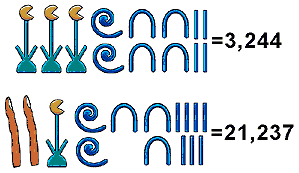 2)
3)
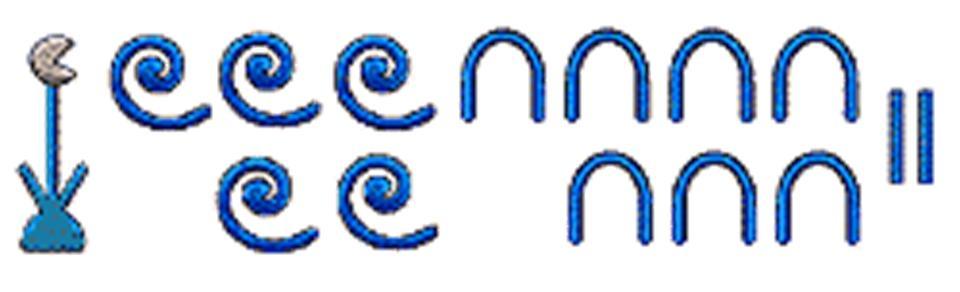 = 1,572
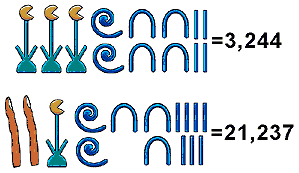